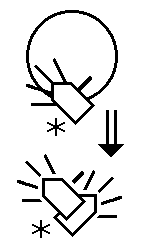 Curso SignoEscritura LSC
Tema 8
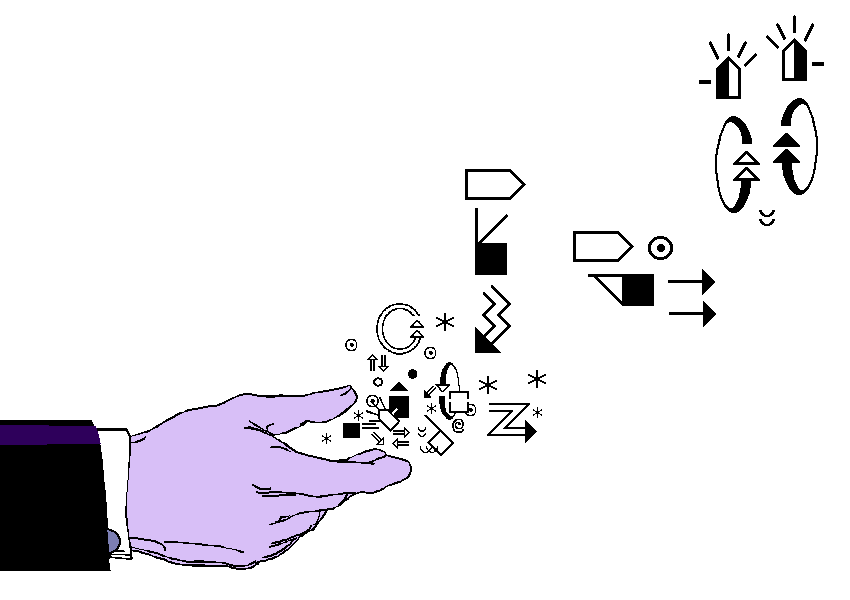 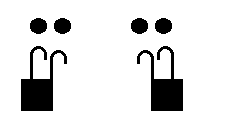 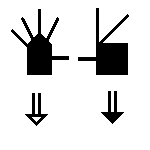 Configuraciones
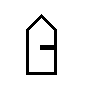 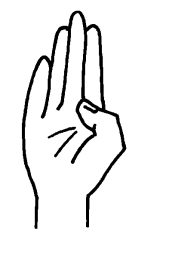 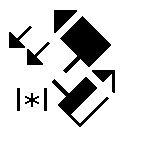 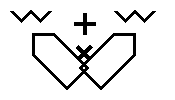 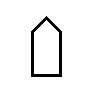 martes
mariposa
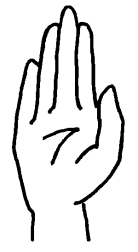 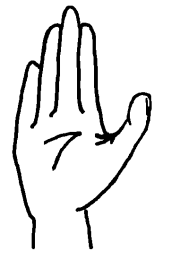 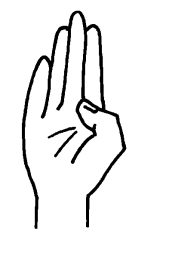 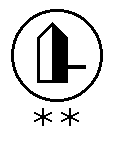 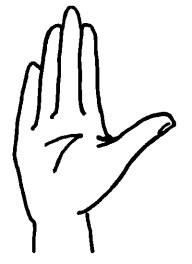 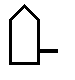 febrero
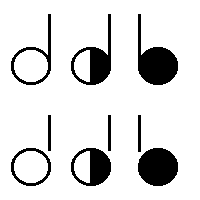 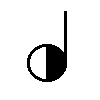 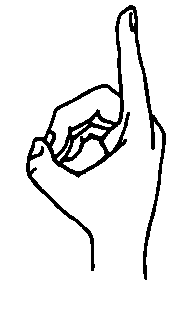 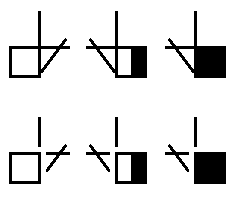 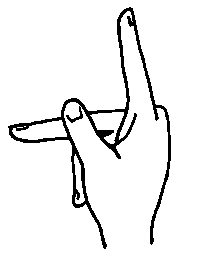 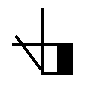 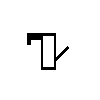 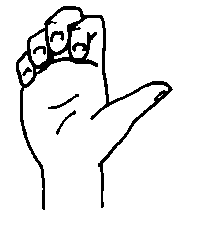 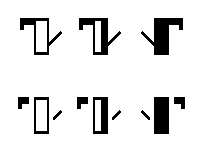 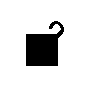 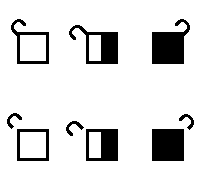 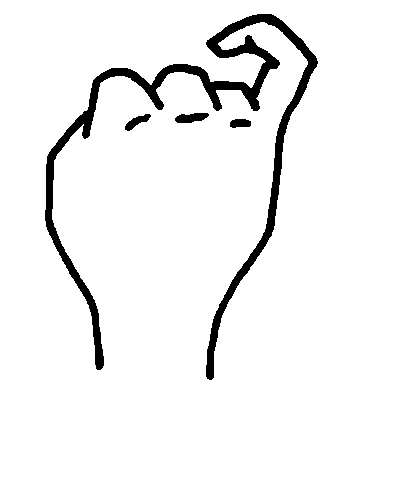 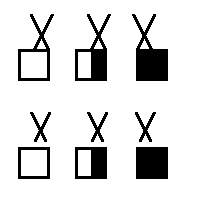 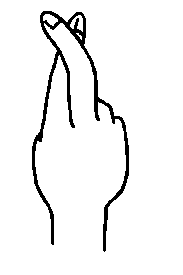 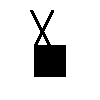 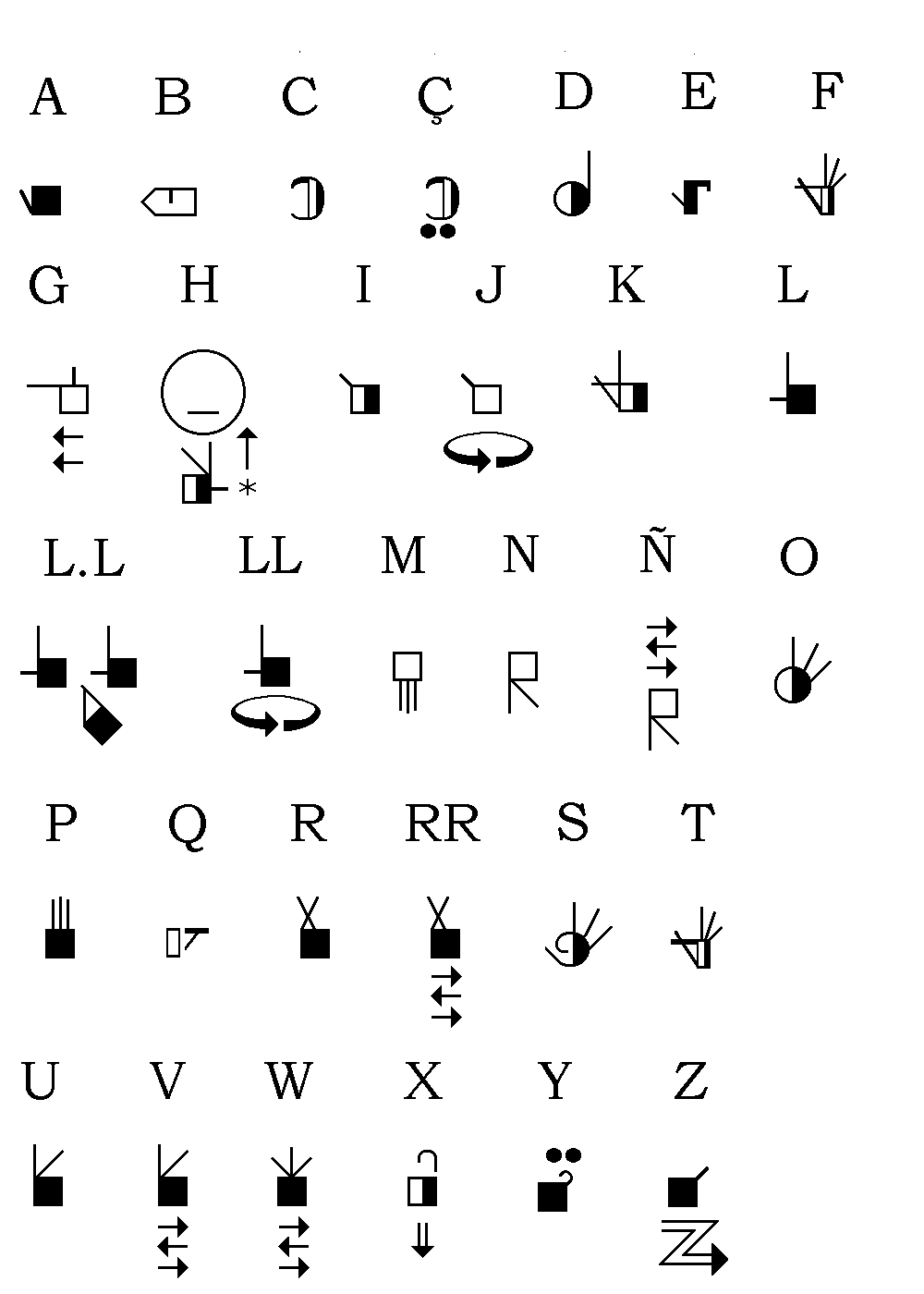 Símbolo de contacto: golpe
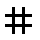 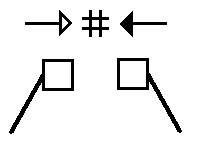 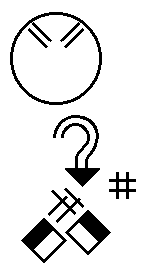 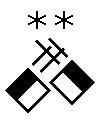 accidente
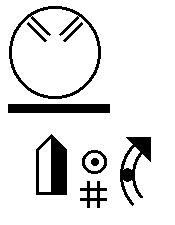 duro
durísimo
¡para mi!
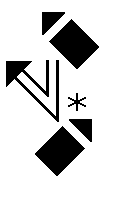 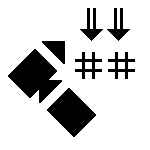 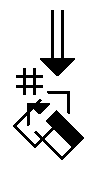 para
culpa
interrumpir
Pelo y detrás de la cabeza
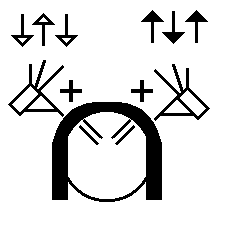 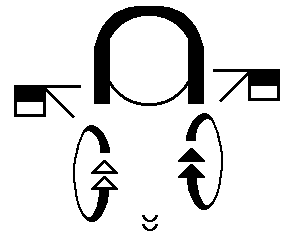 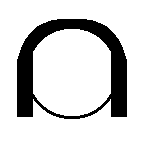 detalles
peluquero
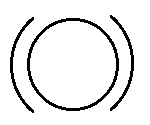 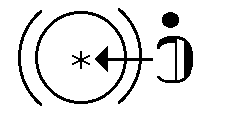 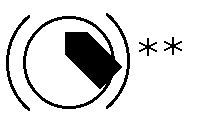 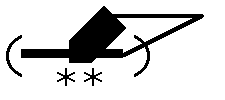 coleta
detrás
espalda
Hombros y cintura
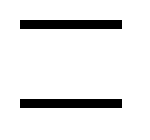 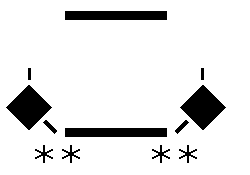 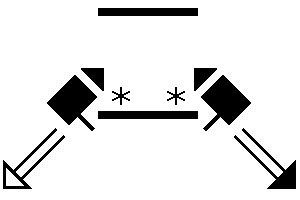 golfo
falda
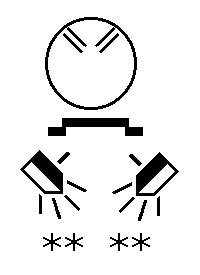 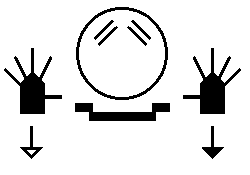 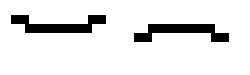 pero
sufrir
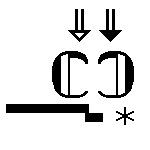 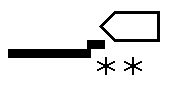 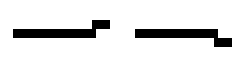 hace poco
carga
Hombros desde arriba
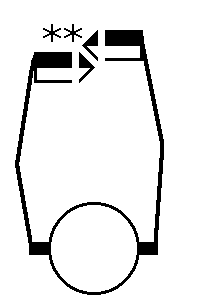 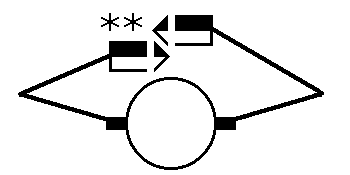 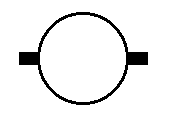 puerta (lejos)
puerta (cerca)
Movimientos
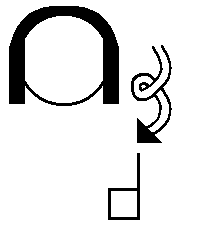 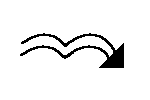 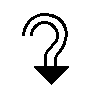 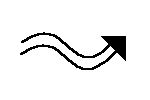 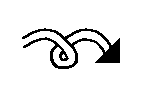 pelo rizado
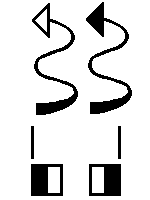 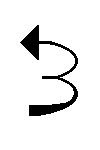 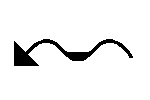 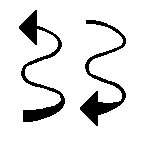 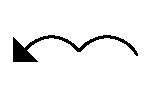 río
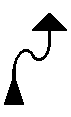 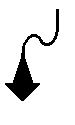 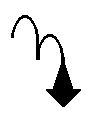 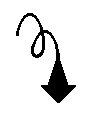 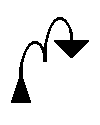 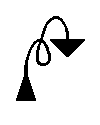 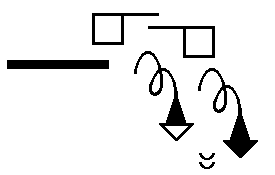 generaciones
Resumen: símbolos de contacto
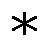 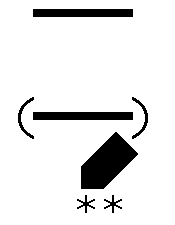 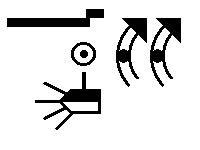 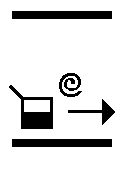 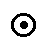 hambre
jamón
culo
broma
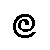 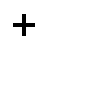 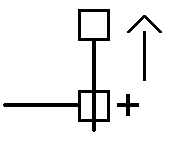 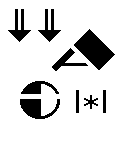 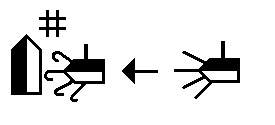 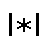 apoyo
dentro contenido
choque
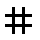 Resumen: movimiento de los dedos
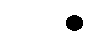 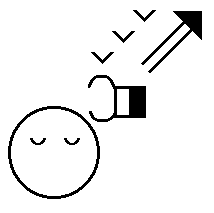 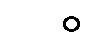 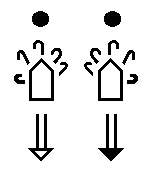 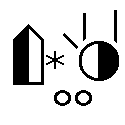 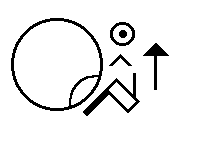 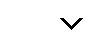 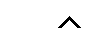 seco
calidad
feo
sueños
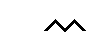 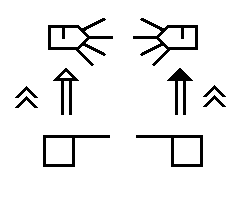 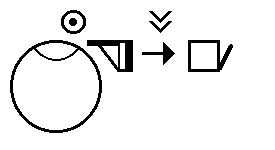 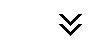 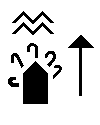 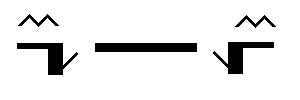 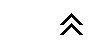 ángel
edificio de varios pisos
olvidar
araña
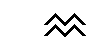